Políticas fiscales y del sistema alimentario en MéxicoDra. Arantxa ColcheroCoautora: Dra. Mishel Unar MunguíaInstituto Nacional de Salud Pública
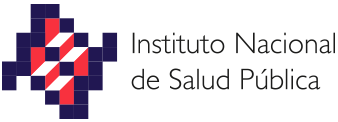 Academia Nacional de Medicina
9 Octubre 2019
Sistema alimentario
Comprende todos los procesos involucrados en la alimentación de los individuos 
Cultivo, cosecha, embalaje, procesamiento, transformación, transporte, comercialización, consumo y disposición de desechos.
El sistema alimentario moderno ha sido asociado con problemas de inseguridad alimentaria, desnutrición, deficiencias de micronutrientes, obesidad y cambio climático.
Promover un sistema alimentario que favorezca el consumo de dietas saludables y que minimice los impactos ambientales.
Dentro de las recomendaciones se encuentra incrementar los impuestos a las bebidas azucaradas y a los alimentos no básicos de alta densidad calórica.
Impuestos Pigouvianos
Impuestos para corregir externalidades o “fallas de mercado”
Información incompleta sobre efectos en salud
Externalidades negativas: costos (costos de atención y productividad perdida)
Preferencias temporales inconsistentes: satisfacción inmediata frente a daños futuros
Adicción, problemas auto-control, hábitos/comportamientos compulsivos, no compensación dietética  
   Ejemplos: tabaco, alcohol, bebidas azucaradas, alimentos no esenciales
Impacto consumo bebidas y alimentos no saludables en México
Azúcares añadidos: 12.5% de la ingesta total de energía (70% bebidas azucaradas)
Alimentos no básicos altos en grasa saturada y azúcares añadidos: ~16% de la ingesta en México
Años de vida perdidos por discapacidad asociados con consumo de bebidas azucaradas: 608,944
Pérdida de productividad  asociados con consumo de bebidas azucaradas: 26, 873 millones de pesos
Potenciales impactos de los impuestos Pigouvianos
Impuesto
Precios
Consumo
Salud
Empleo
Impacto en los más pobres
Recaudación
Impuesto a bebidas azucaradas
Impuesto específico de $1 peso por litro desde enero del 2014.
Incluye: bebidas no alcohólicas con azúcares añadidos
Excluye: jugos 100% naturales y bebidas endulzadas con edulcorantes
Impuesto pagado por el productor
Se ajusta de acuerdo a la inflación acumulada, cuando ésta alcanza 10% ($1.17/litro desde enero 2018)
Reducción compras/ventas de bebidas con impuesto
Todos los estudios muestran aumentos en bebidas sin impuesto
Colchero MA et al. 2016. PLoS One, 11(9). Colchero MA, et al. 2017. Journal of Nutrition. 2017. 147 (8). Colchero MA et al. 2016. BMJ. 352: h6704. Colchero MA, et al. 2017. Health Affairs. 36(3
Reducción en compras de bebidas con impuesto
Familias más pobres: -9% en 2014, -14% en 2015
Altos consumidores*: -7.5% en 2014, 16.1% en 2015
Hogares con niños o adolescentes: -10% en 2014
*consumo mayor a 150 ml al día
Colchero MA, et al. 2017. Journal of Nutrition. 2017. 147 (8). Colchero MA et al. 2016. BMJ. 352: h6704. Colchero MA, et al. 2017. Health Affairs. 36(3. Ng et al. 2018. Public Health Nutrition
Impactos en salud
Una reducción de 10% en consumo de bebidas azucaradas (39% de compensación calórica) podría:
Evitar 189 mil casos de diabetes y otras enfermedades crónicas y ahorrar 18,500 millones de pesos (en 10 años) 
Una reducción de 6% en consumo de bebidas azucaradas podría:
Reducir obesidad en 2.5% y evitar 86 mil casos de diabetes (en 10 años)
Sanchez-Romero LM, et al. Projected Impact of Mexico's Sugar-Sweetened Beverage Tax Policy on Diabetes and Cardiovascular Disease: A Modeling Study. PLoS Med. 2016;13(11 
Barrientos-Gutierrez T et al. Expected population weight and diabetes impact of the 1-peso-per-litre tax to sugar sweetened beverages in Mexico. PLoS One. 2017;12(5
No se redujo el empleo en la industria o el comercio
Cambios en empleo
Industria de bebidas azucaradas
Cambio en empleo
Tiendas que venden alimentos y bebidas
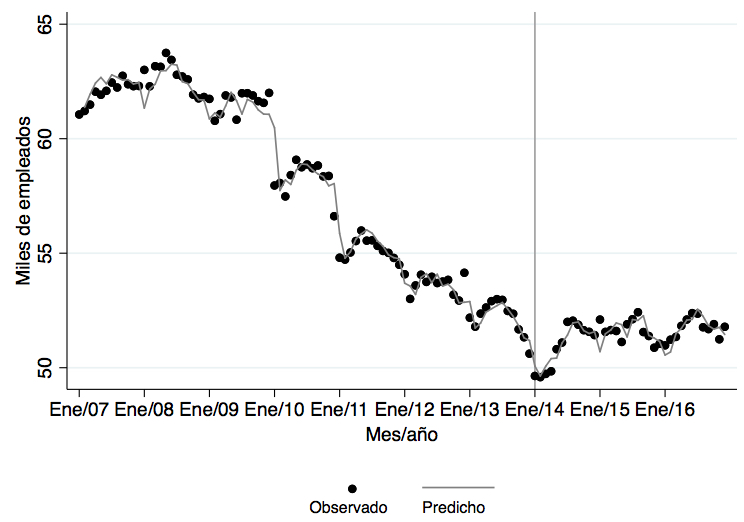 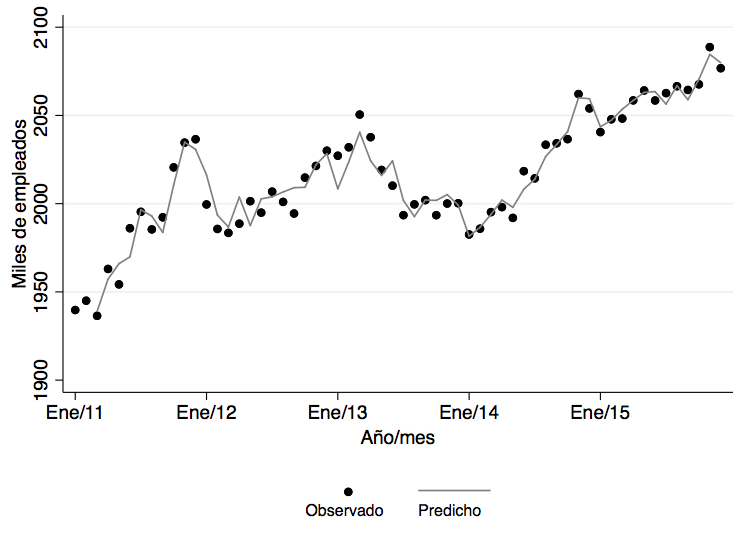 Guerrero et al. Employment changes associated with the introduction of taxes on sugar-sweetened beverages and nonessential energy-dense food in Mexico, 2017. Preventive Medicine, 105.
Impuesto a alimentos no esenciales
Impuesto ad valorem de 8% a alimentos no básicos con densidad igual o mayor a 275 kcal/100gramos
Incluye: botanas, confitería, chocolates, flanes, pudines, dulces de frutas, helados, y alimentos preparados a base de cereales
Impuesto pagado a lo largo de la cadena de distribución
Se ajusta automáticamente a la inflación
Impuesto a alimentos no esenciales: resultados
Recaudación 2014-2017 (millones de pesos 2018)
7% del presupuesto para la función salud (2014-2017)
Recomendación: etiquetar los impuestos
Efectos distributivos de la política fiscal
Los pobres reducen más su consumo porque la elasticidad precio de la demanda de bebidas y alimentos sin impuesto es mayor en ellos. 
Si la reducción en consumo tiene efectos positivos en salud, los pobres podrían reducir su gasto de bolsillo en salud que representa 16% de su ingreso.
Un beneficio adicional es que la recaudación puede utilizarse para cumplir con el objetivo de cobertura universal efectiva en salud
Conclusiones/recomendaciones
La política fiscal en México ha sido efectiva
Aumentar los impuestos para lograr mayores beneficios
Ajustarlos al crecimiento económico para hacerlos menos asequibles
Ajustar a la inflación anualmente (impuesto a bebidas)
Etiquetar los impuestos
Combinar con otras estrategias: paquete integral 
Etiquetado frontal, regulación de la publicidad dirigida a niños, regulación de la oferta alimentaria en las escuelas y cambios en el sistema alimentario
Participantes en la evaluación de la política fiscal en México
Instituto Nacional de Salud Pública
Juan Rivera
Arantxa Colchero
Carolina Batis
Carlos Guerrero
Mauricio Hernández A.
Tonatiuh Barrientos
Anabel Velasco
Mariana Molina
Mishel Unar
Alejandro Zavala
Mauricio Hernández F
University of North Carolina
Barry Popkin
Shuwen Ng
Lindsey Smith Taillie
Juan Carlos Salgado
Emily Yoon
Donna Miles
Kuo-ping Li
Nancy López
Tania Aburto
Lilia Pedraza
Financiamiento: Bloomberg Philanthropies, Robert Wood Johnson Foundation (71698), Instituto Nacional de Salud Pública, NIH R01DK10814 

Sin conflictos de interés que declarar